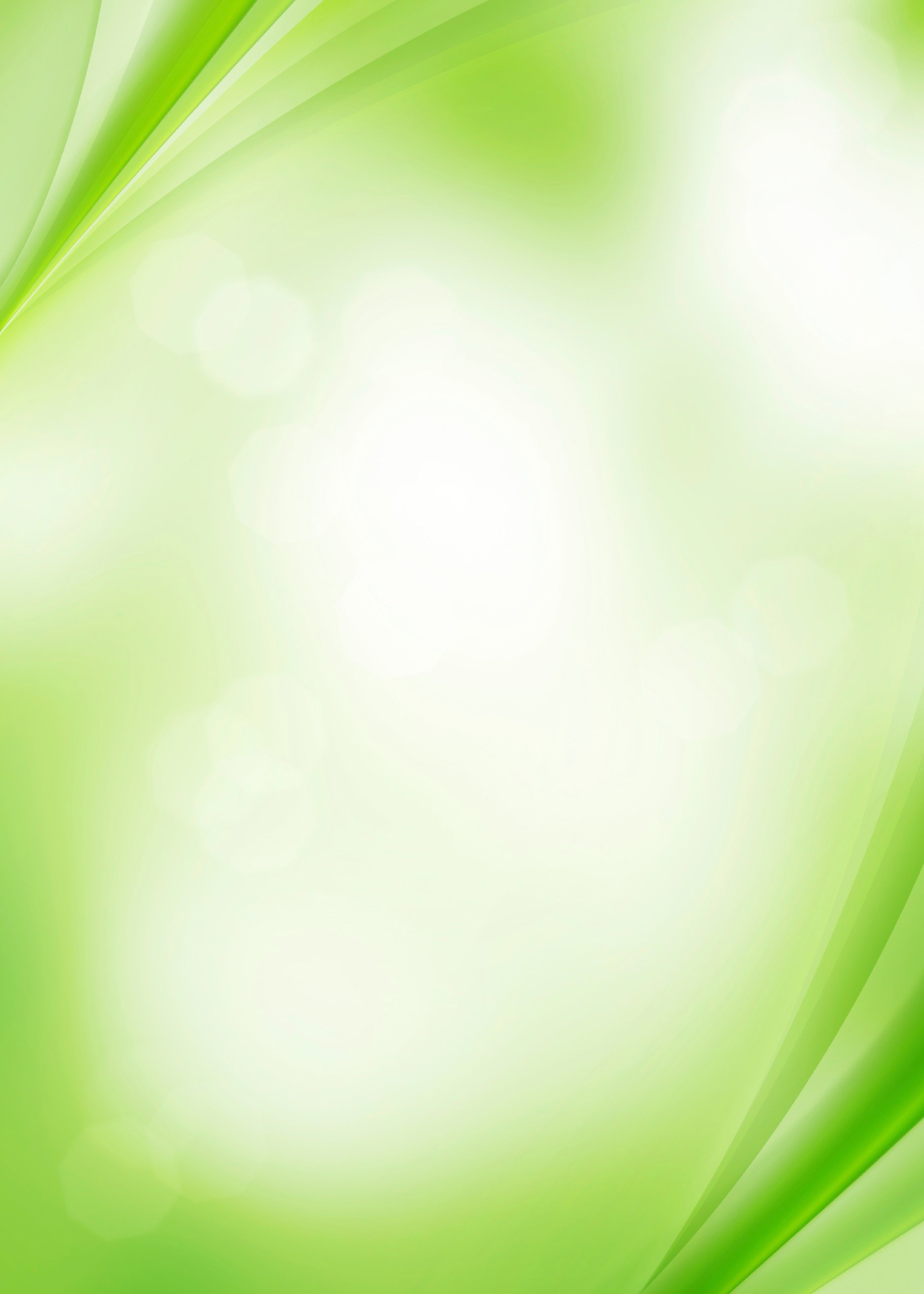 Муниципальное бюджетное дошкольное образовательное учреждение детский сад 115 г. Тверь
«Кинезиологические упражнения, развивающие межполушарное взаимодействие »
Подготовила:
Воспитатель Соловьёва М.В.
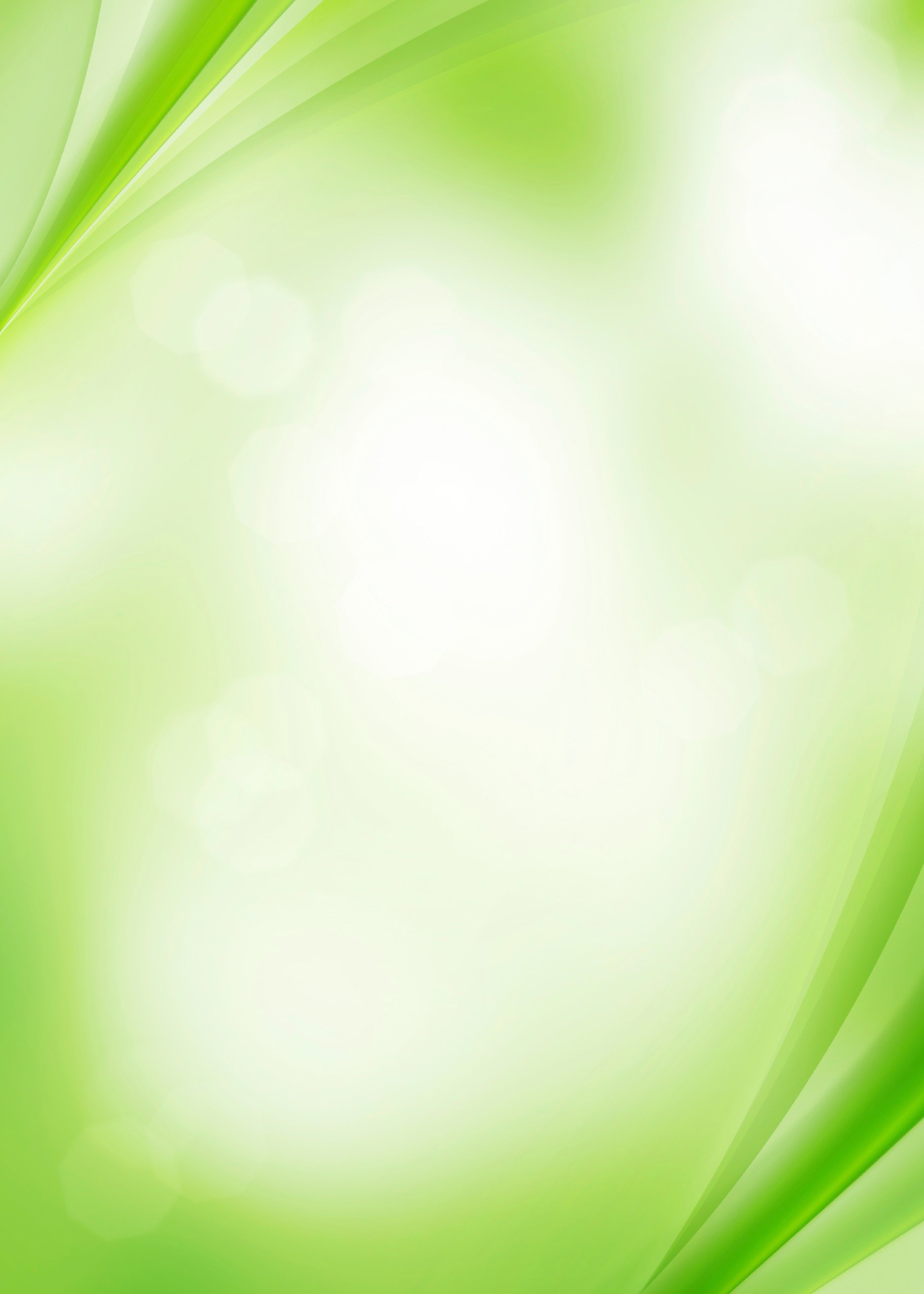 Одной из задач ФГОС  ДО  (Раздел 1 п.1.6) является обеспечение равных возможностей для полноценного развития каждого ребенка в период дошкольного детства независимо от места жительства, пола, нации, языка, социального статуса, психофизиологических и других особенностей (в том числе ограниченных возможностей здоровья)
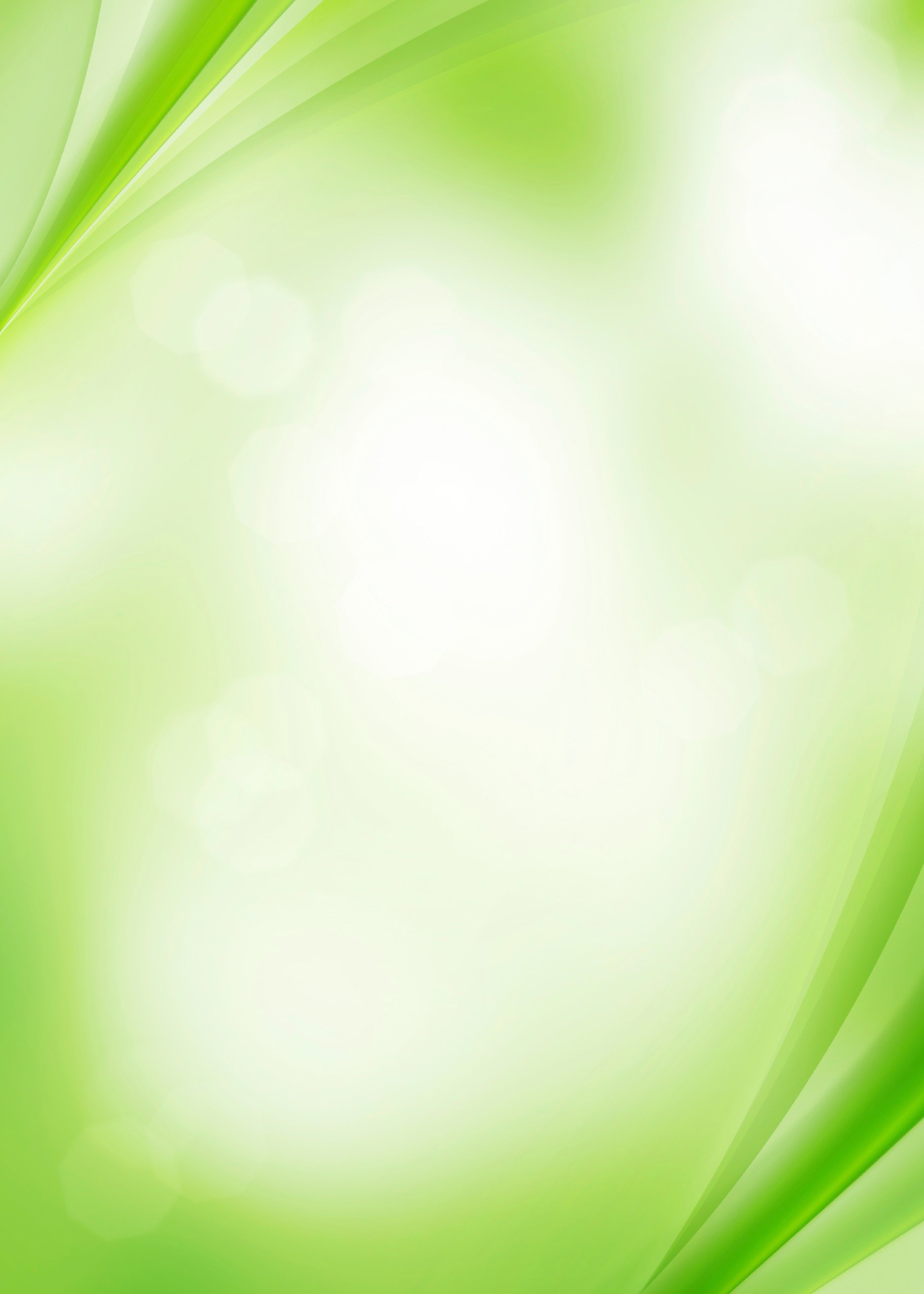 Гимнастика для ума(кинезиологические упражнения)
Кинезиология -
наука о развитии умственных способностей и физического здоровья через определённые двигательные упражнения.
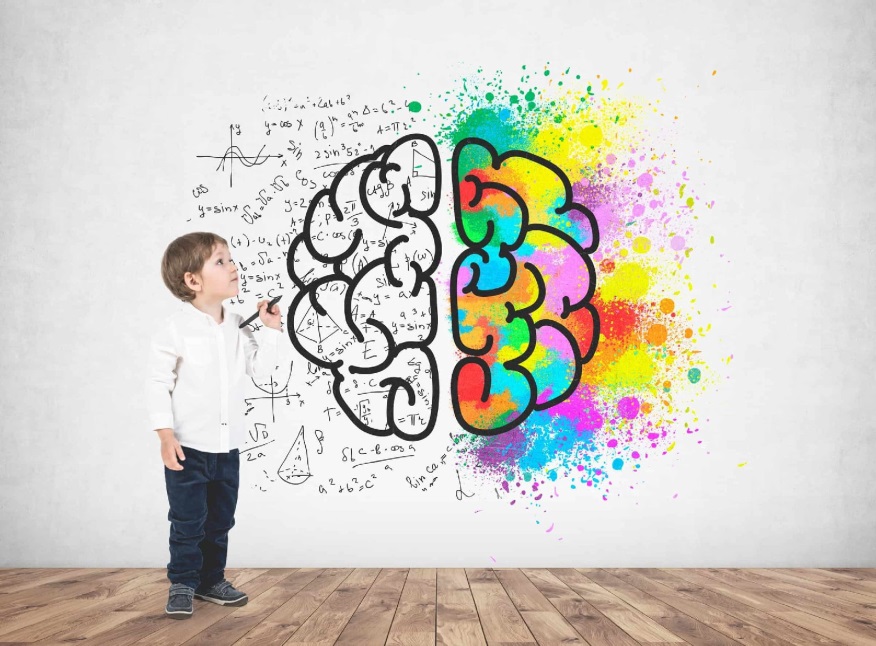 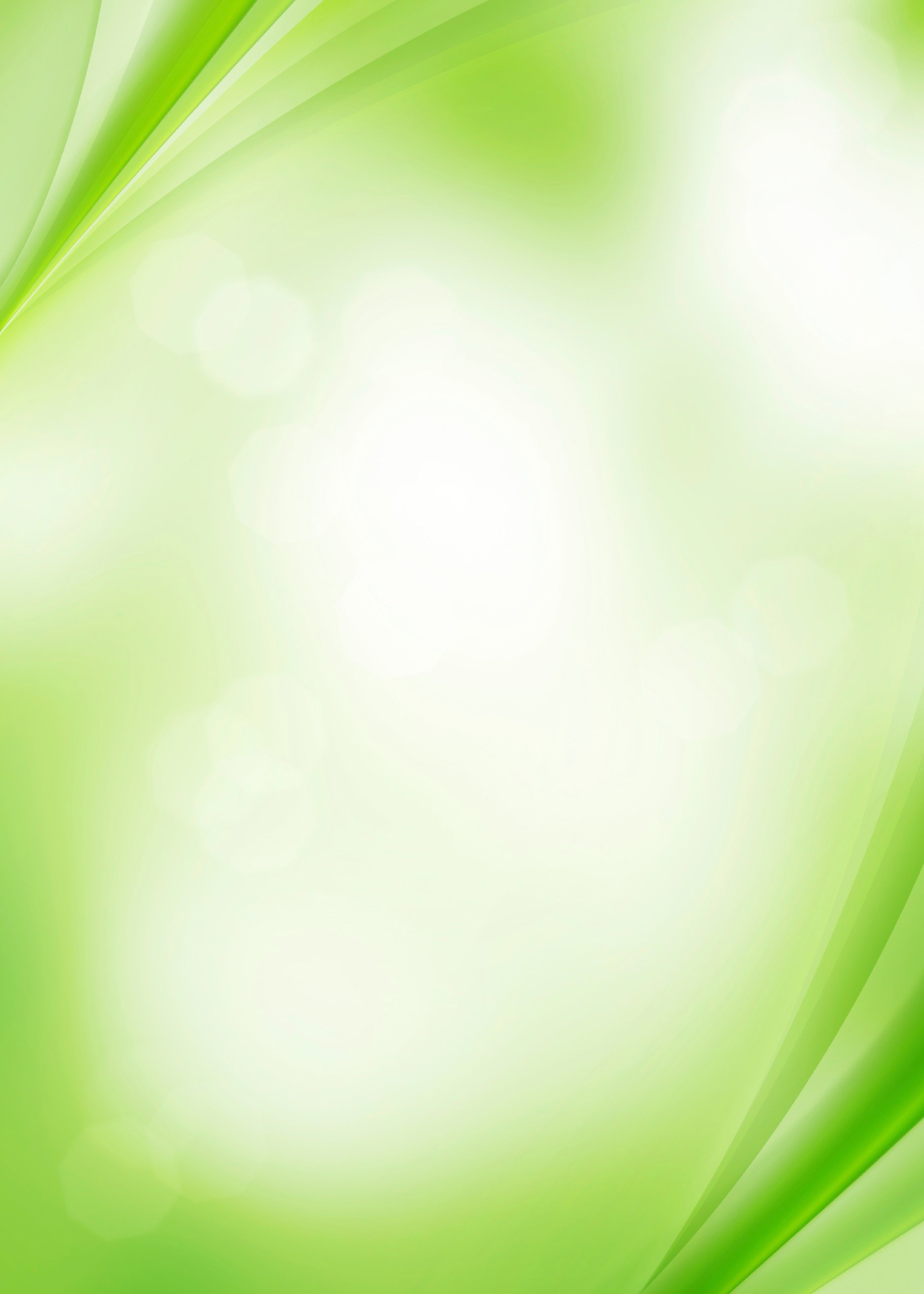 Цель:развитие межполушарного взаимодействия,способствующее активизации мыслительной деятельности.Задачи:развитие межполушарной специализации;синхронизация работы полушарий;развитие мелкой моторики;развитие способностей;развитие памяти, внимания, речи;развитие мышления;
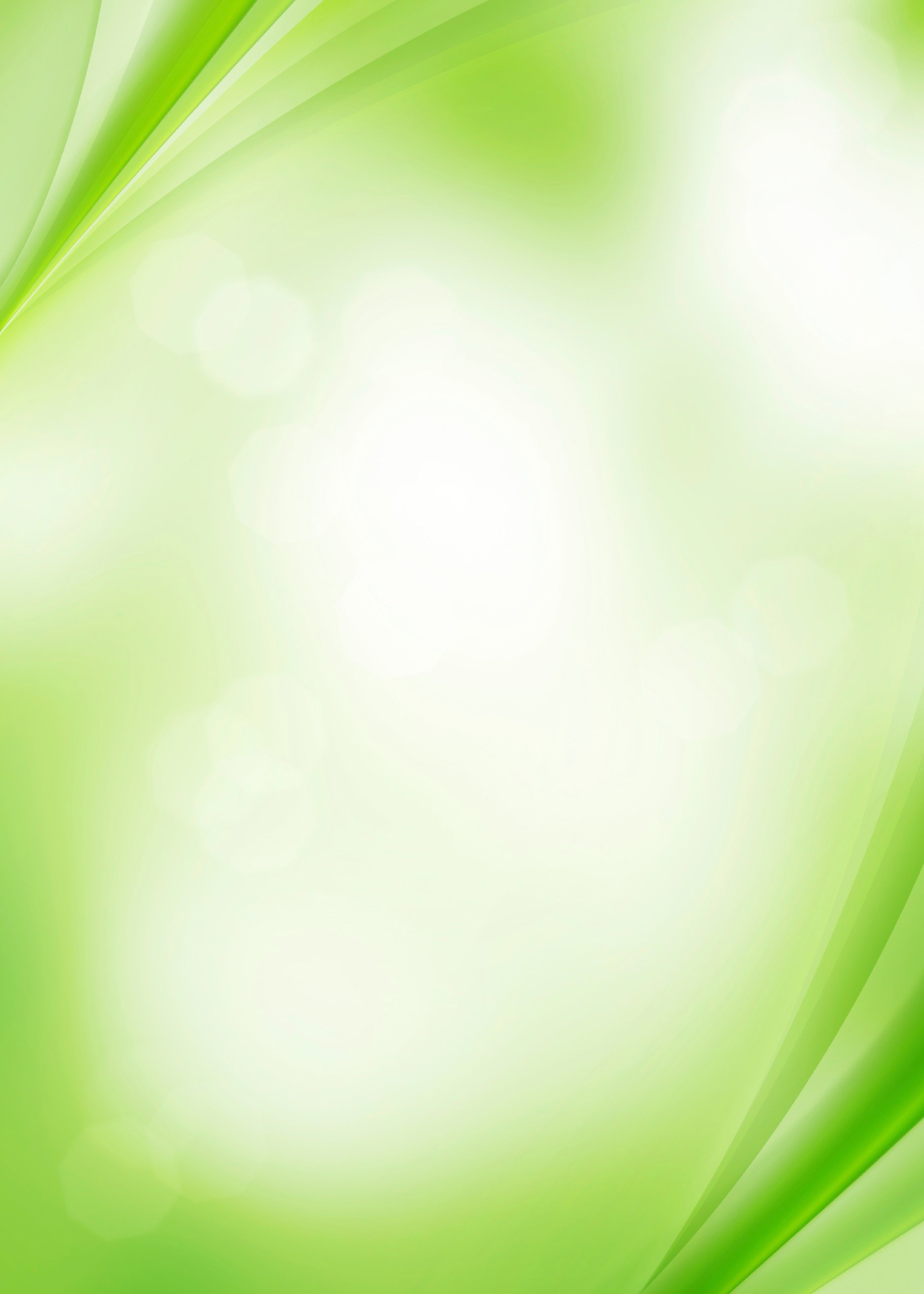 Применение метода кинезиологии помогает улучшить :
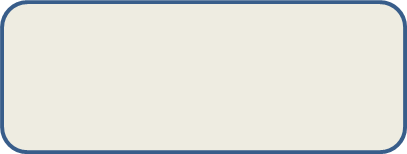 Речь
Внимание
Снижает
 утомляемость
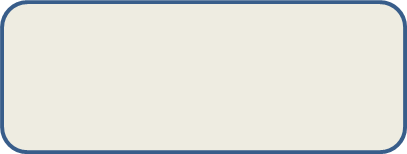 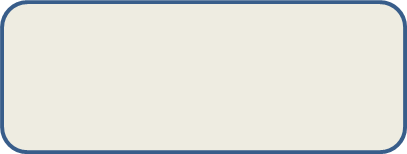 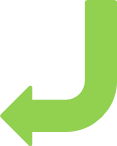 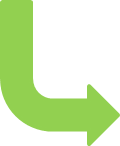 Моторику
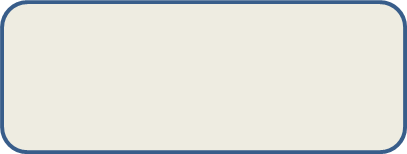 Повышает
познавательные
способности
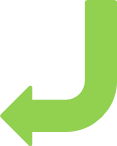 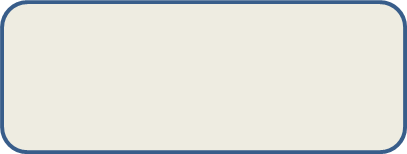 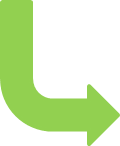 Повышает 
интеллектуальные 
способности
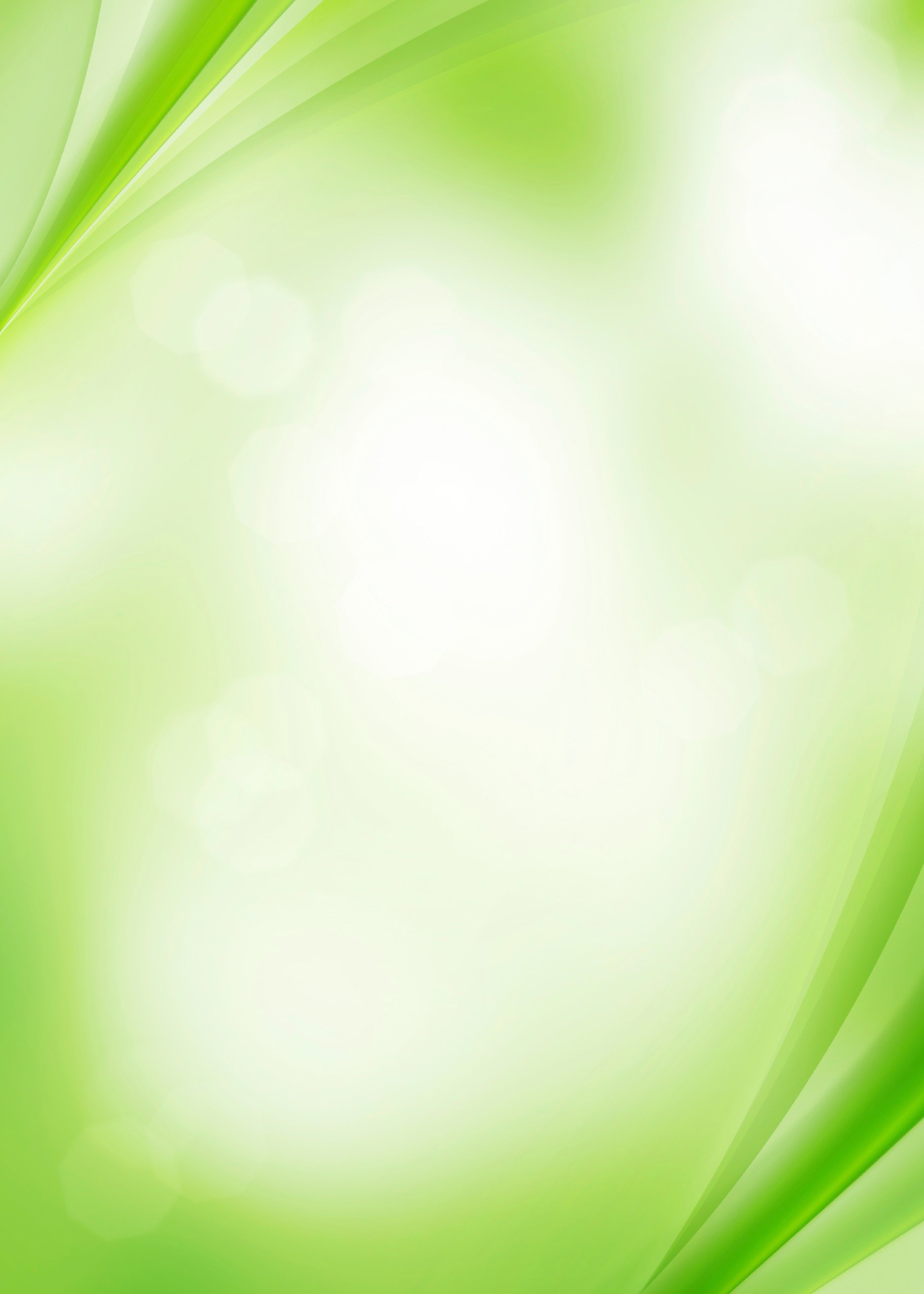 Виды кинезиологических упражнений
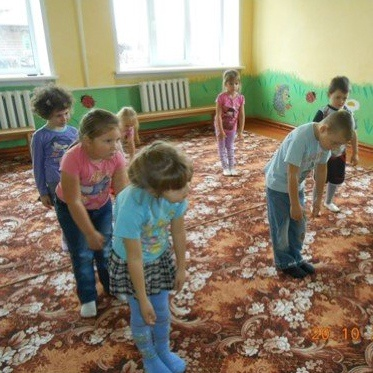 * Растяжки
* Дыхательные упражнения
* Глазодвигательные упражнения
* Телесные движения
* Упражнения для релаксации
* Развитие мелкой моторики
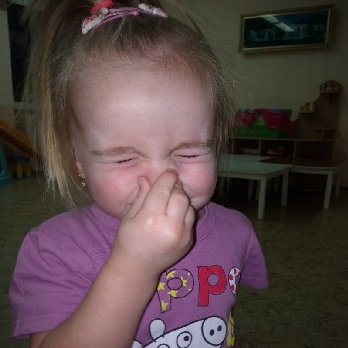 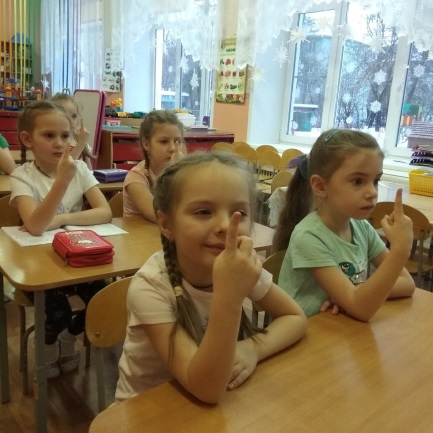 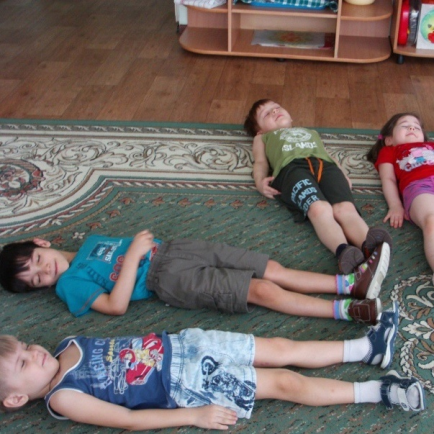 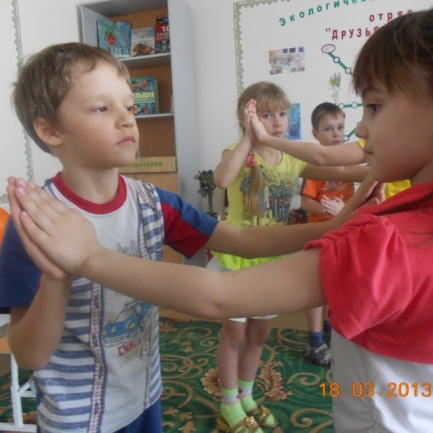 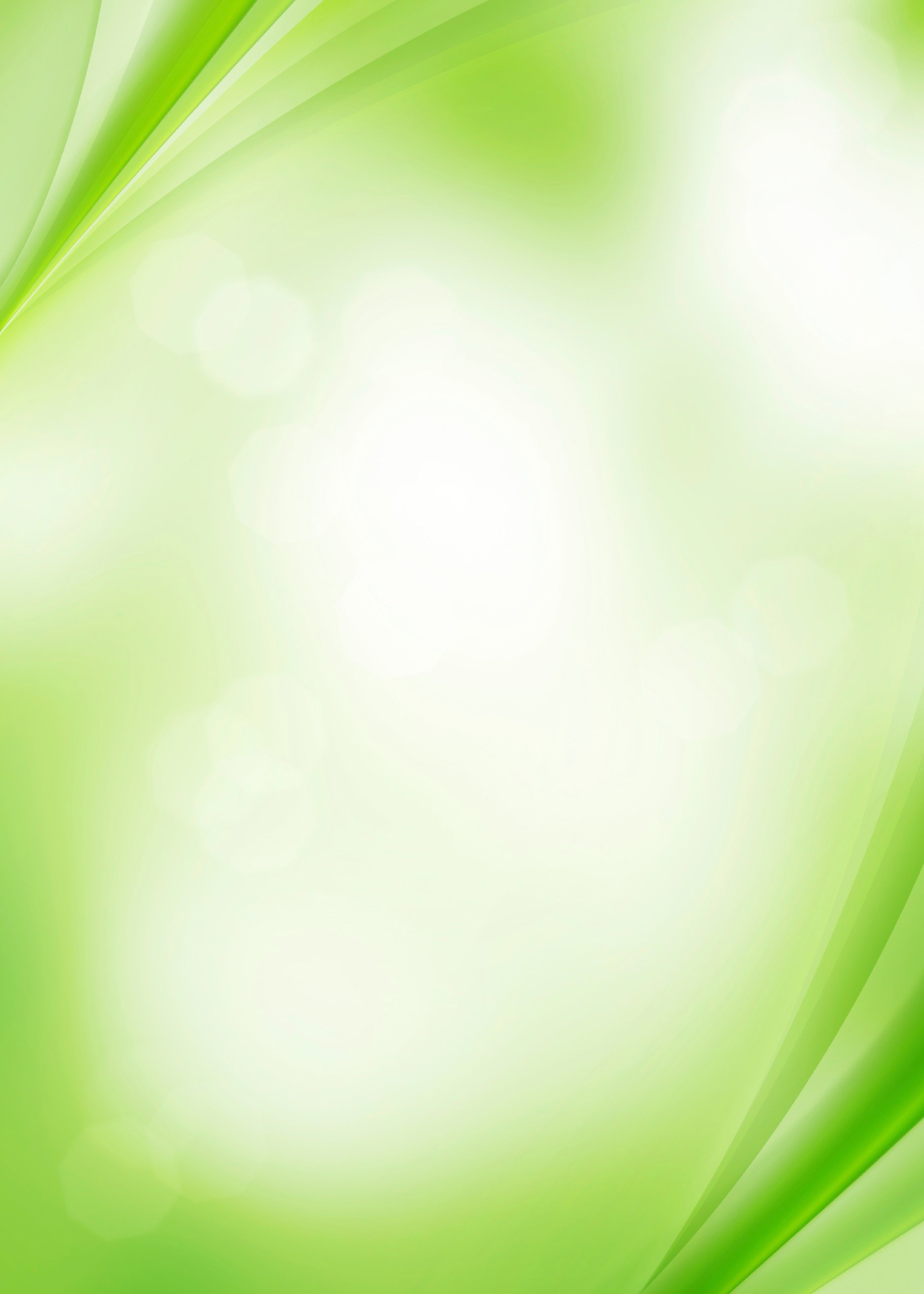 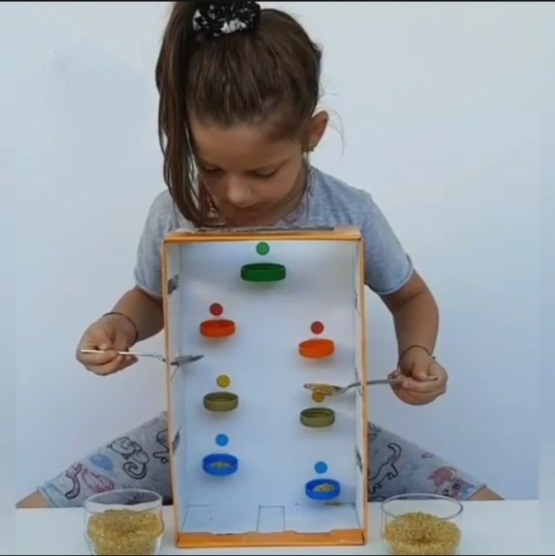 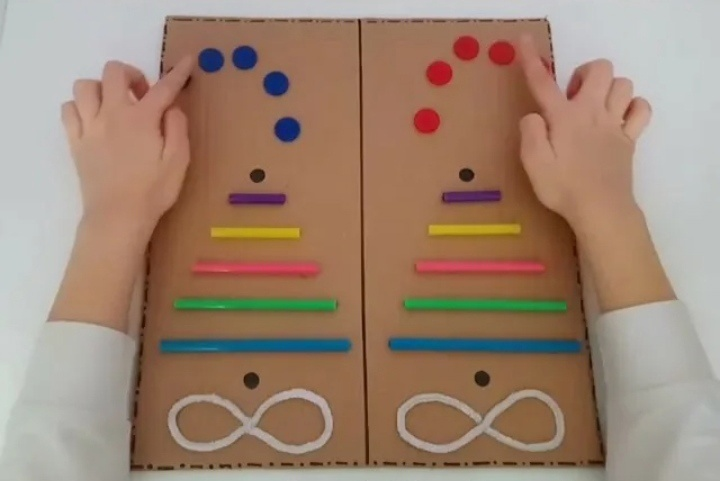 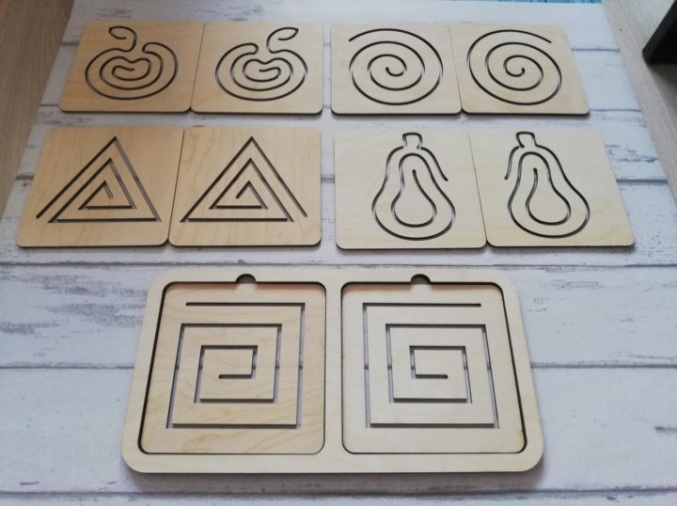 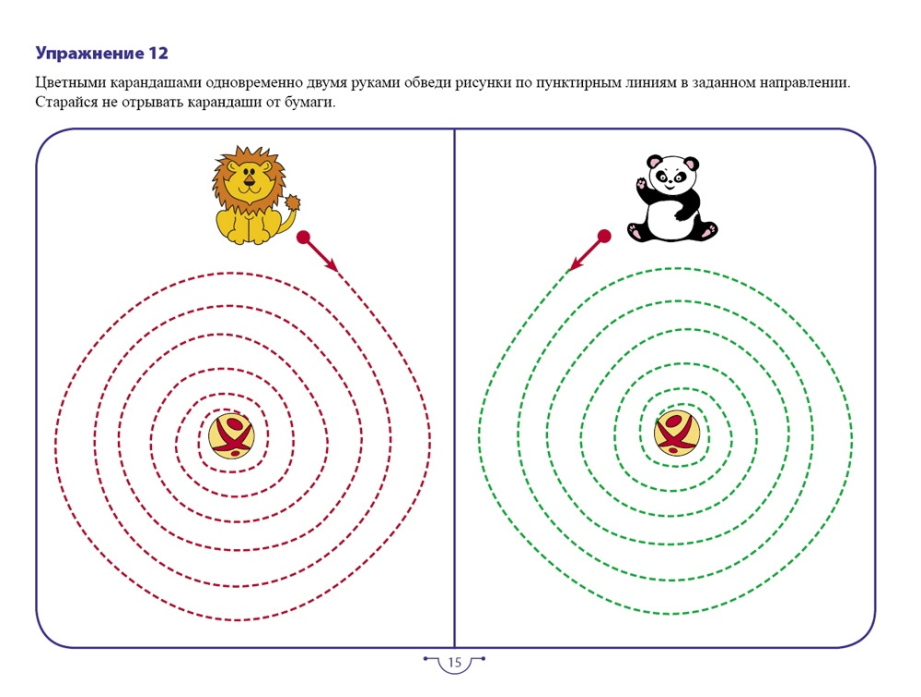 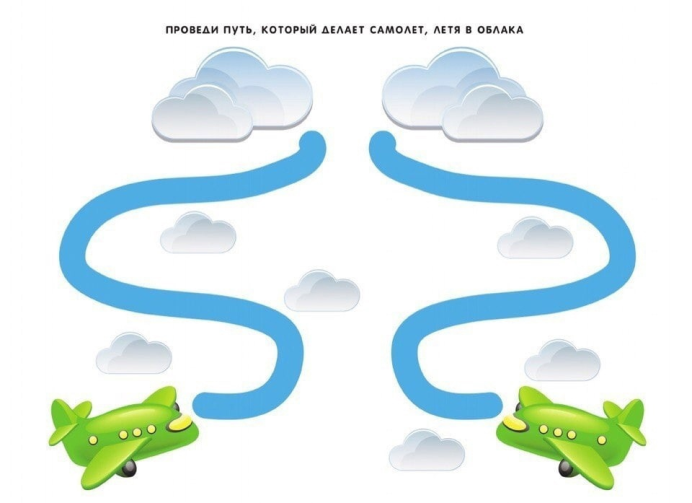 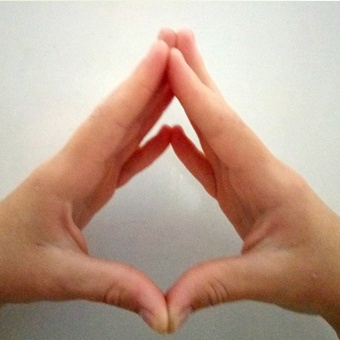 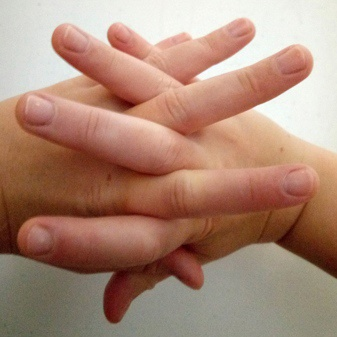 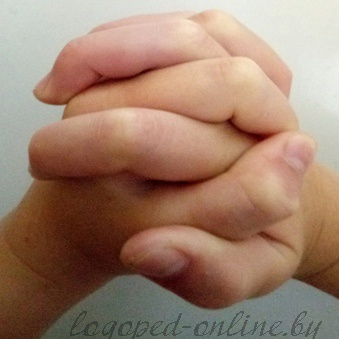 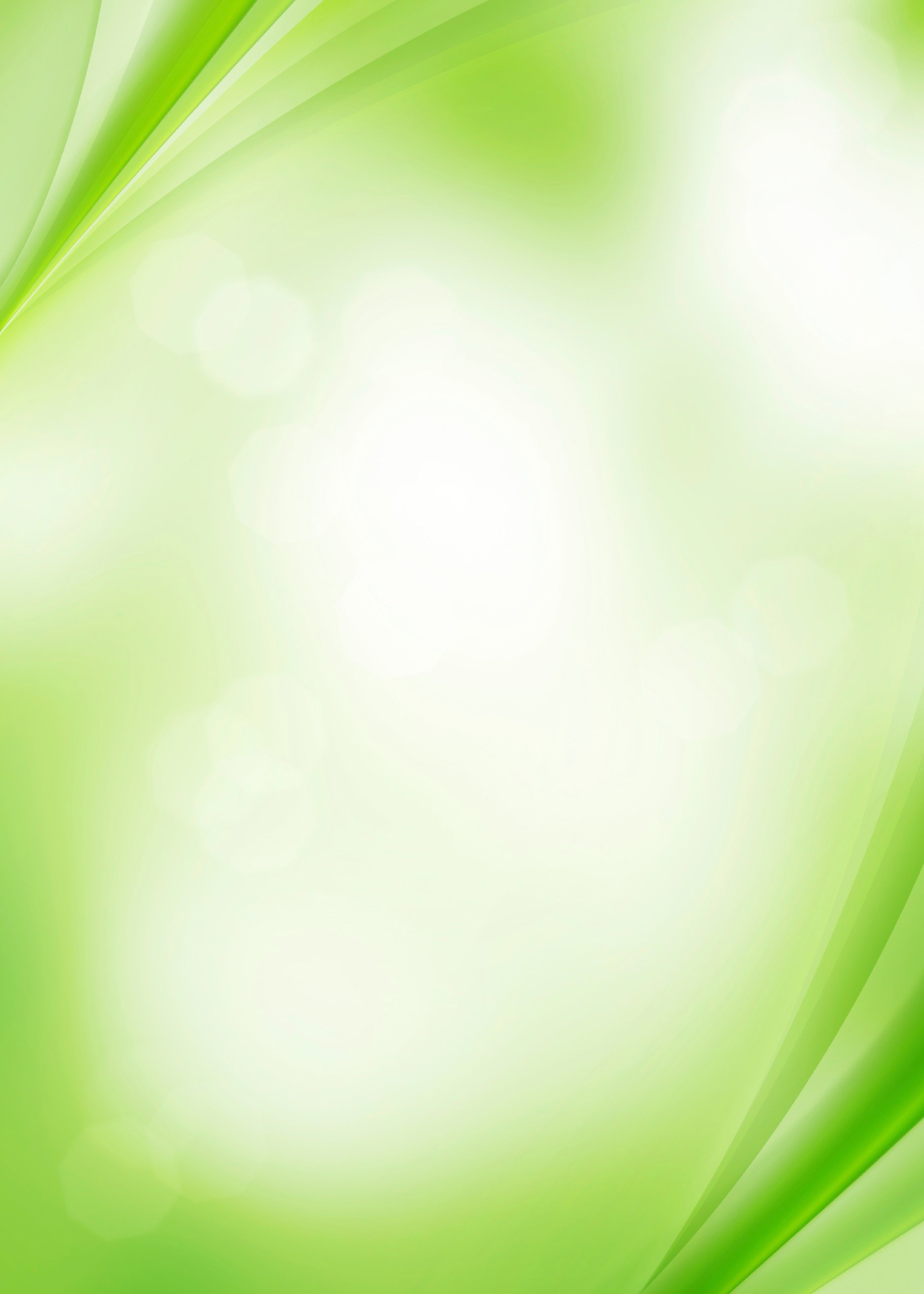 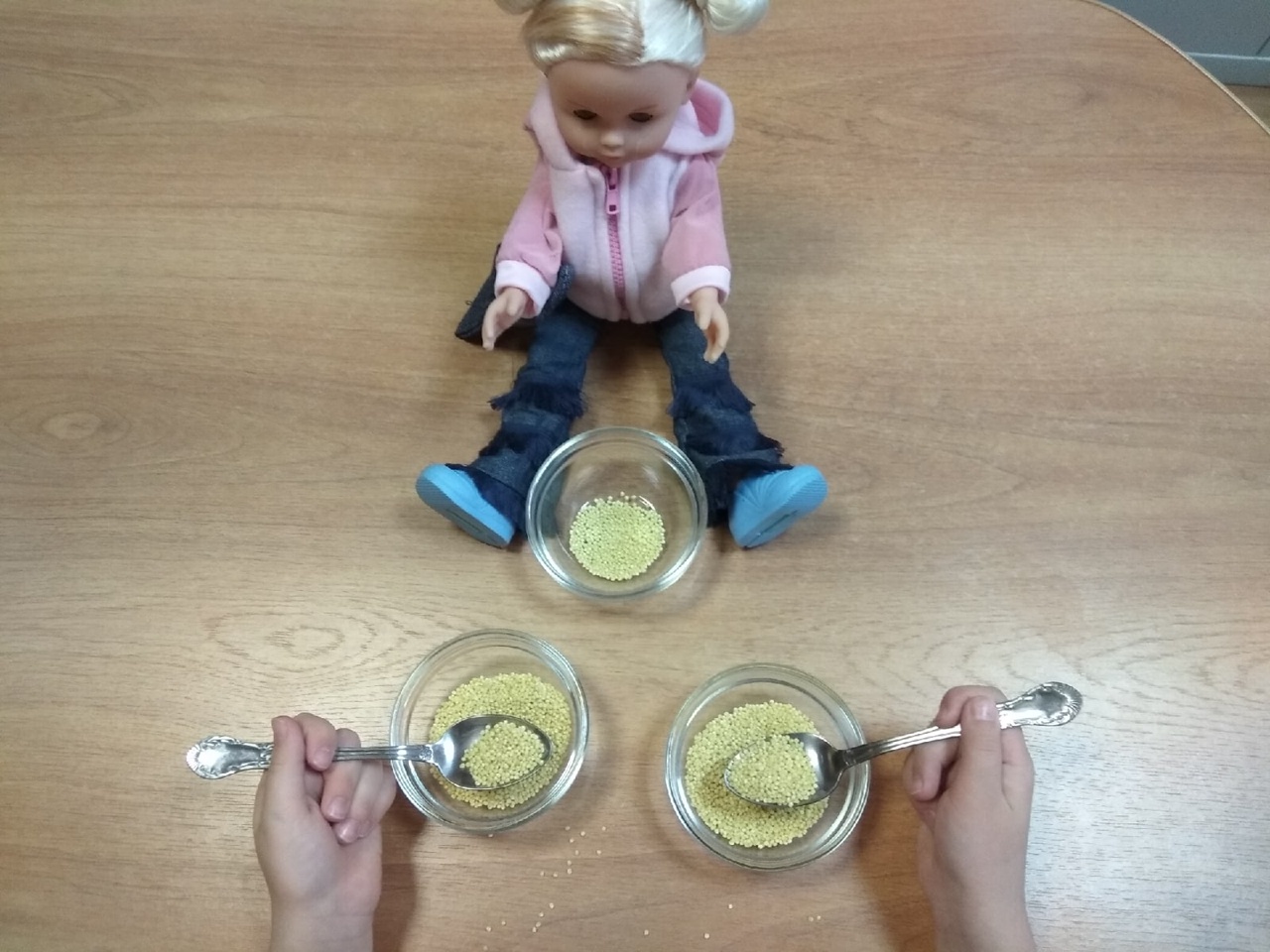 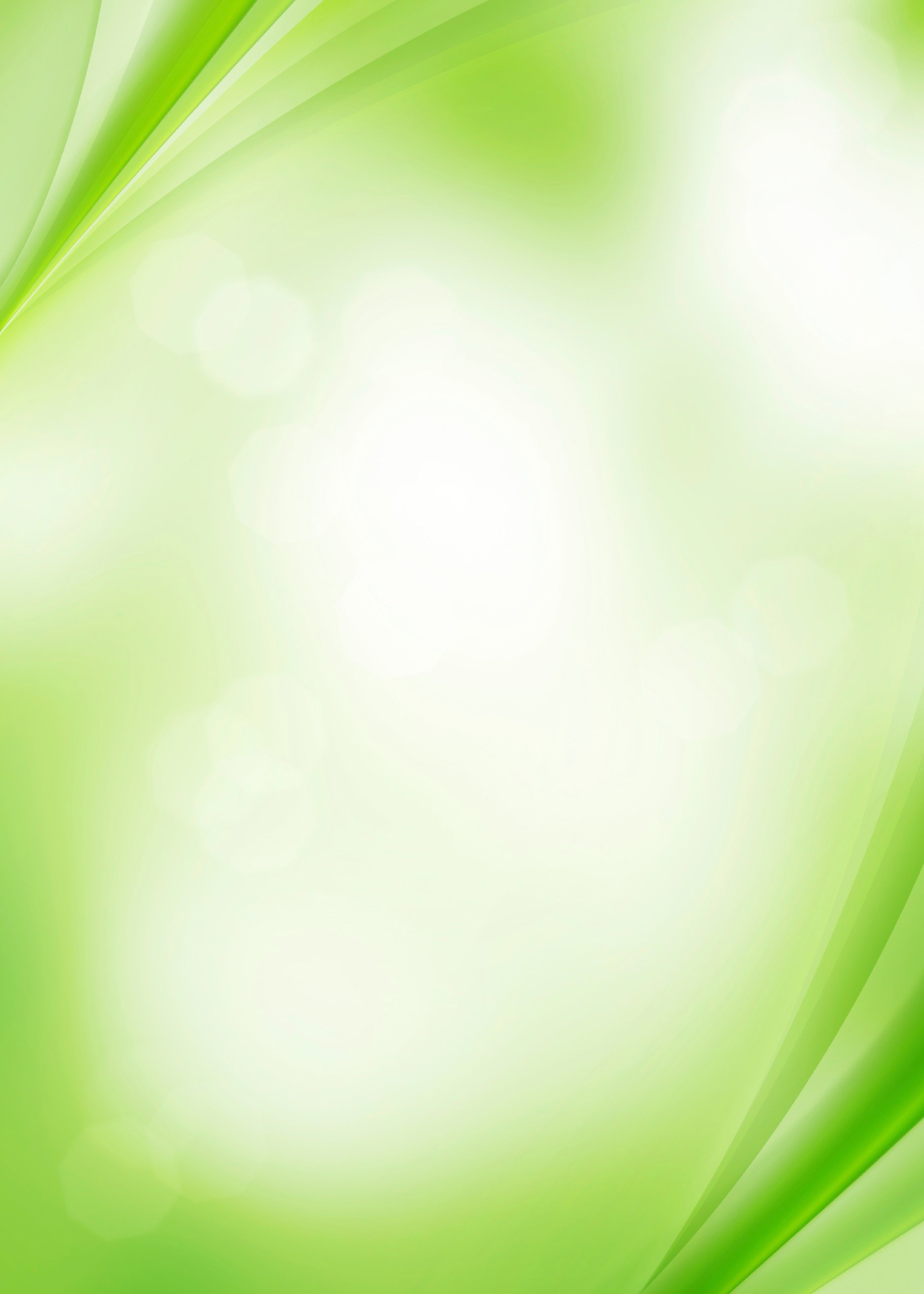 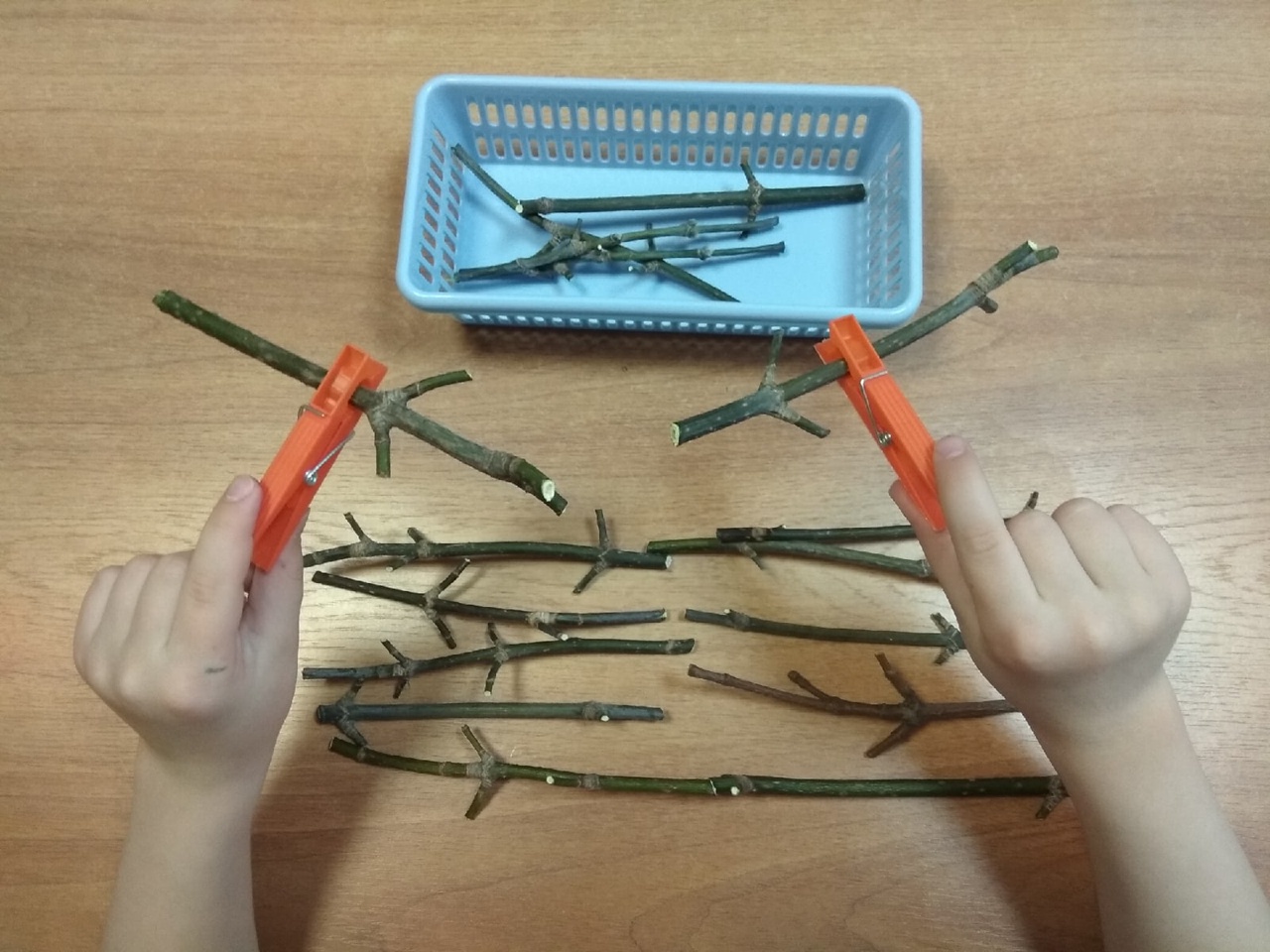 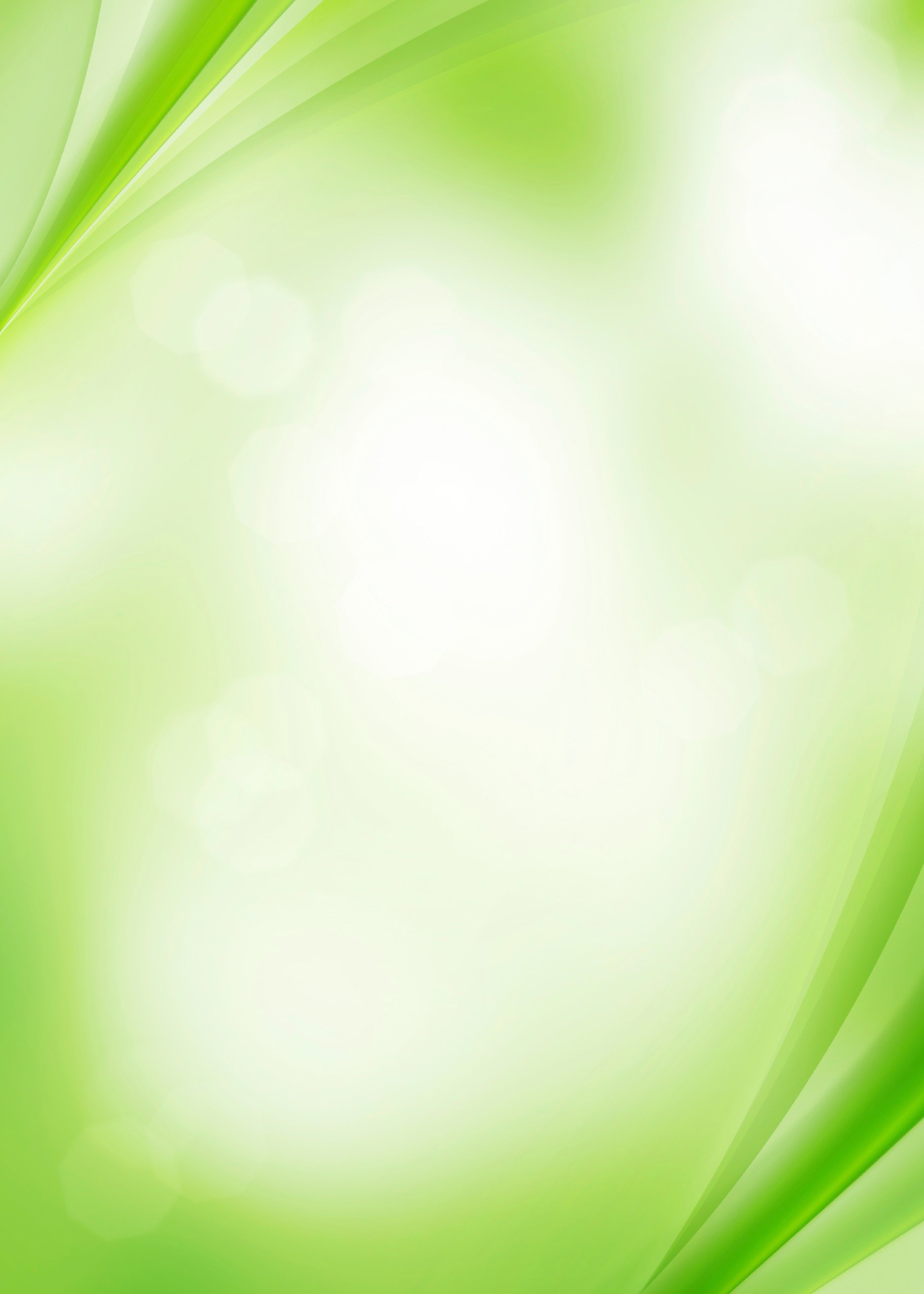 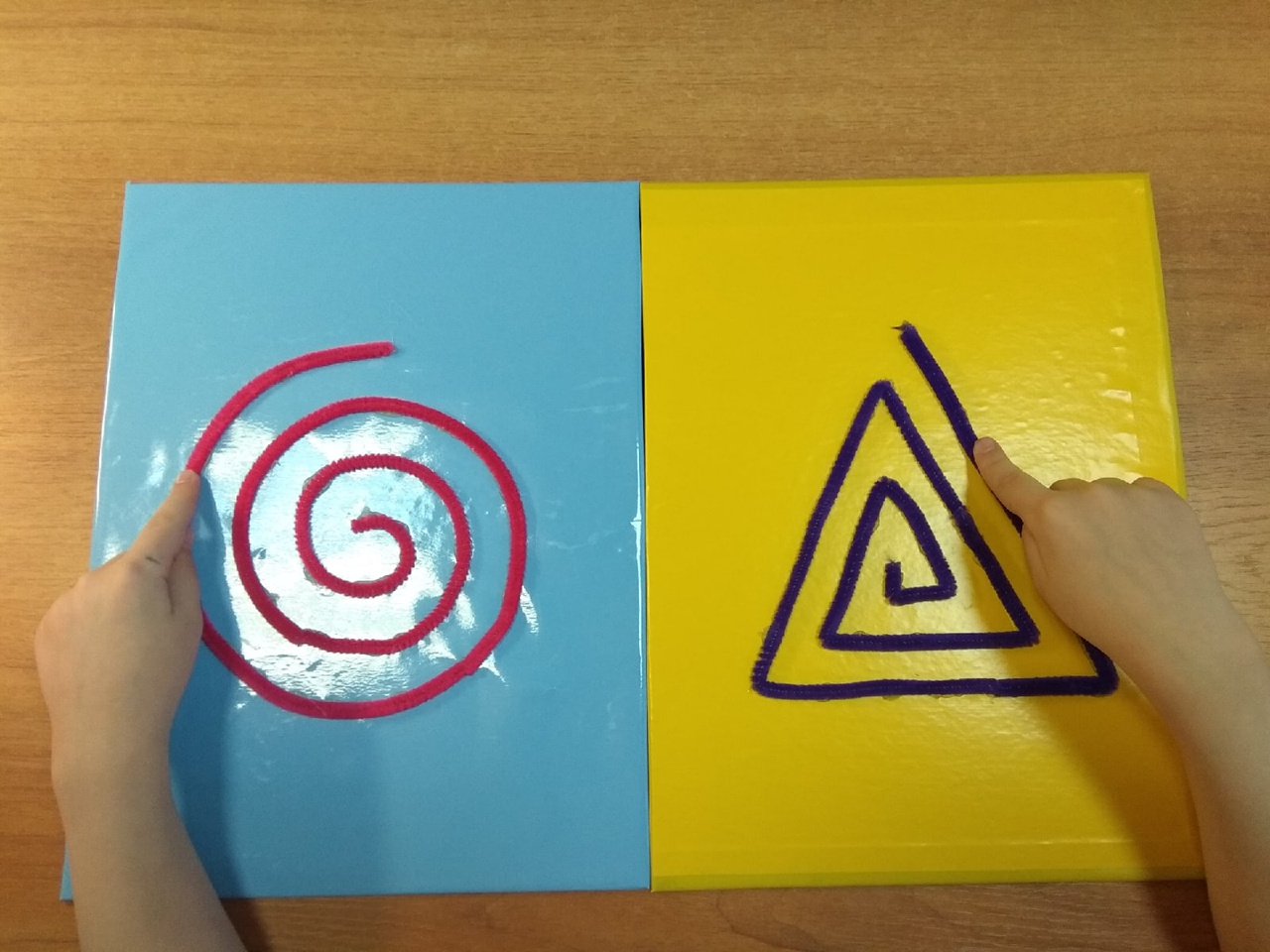 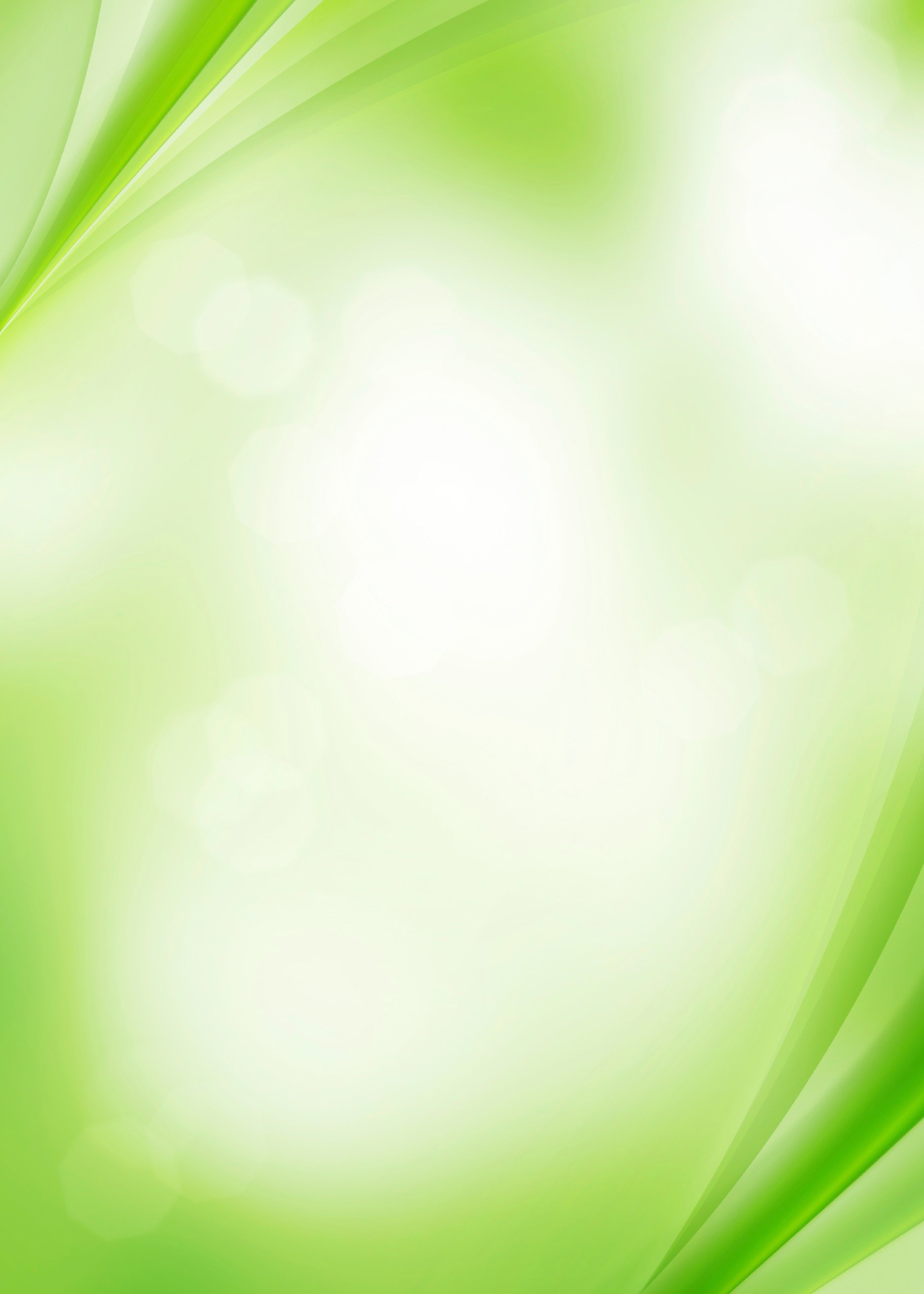 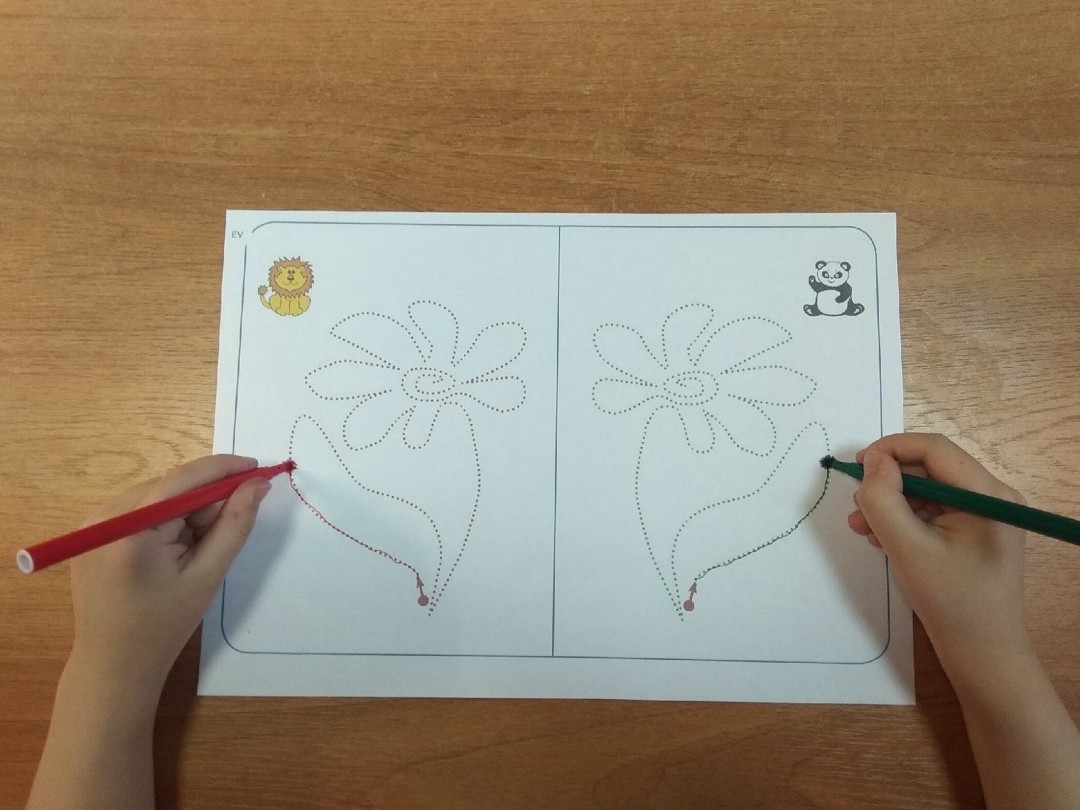 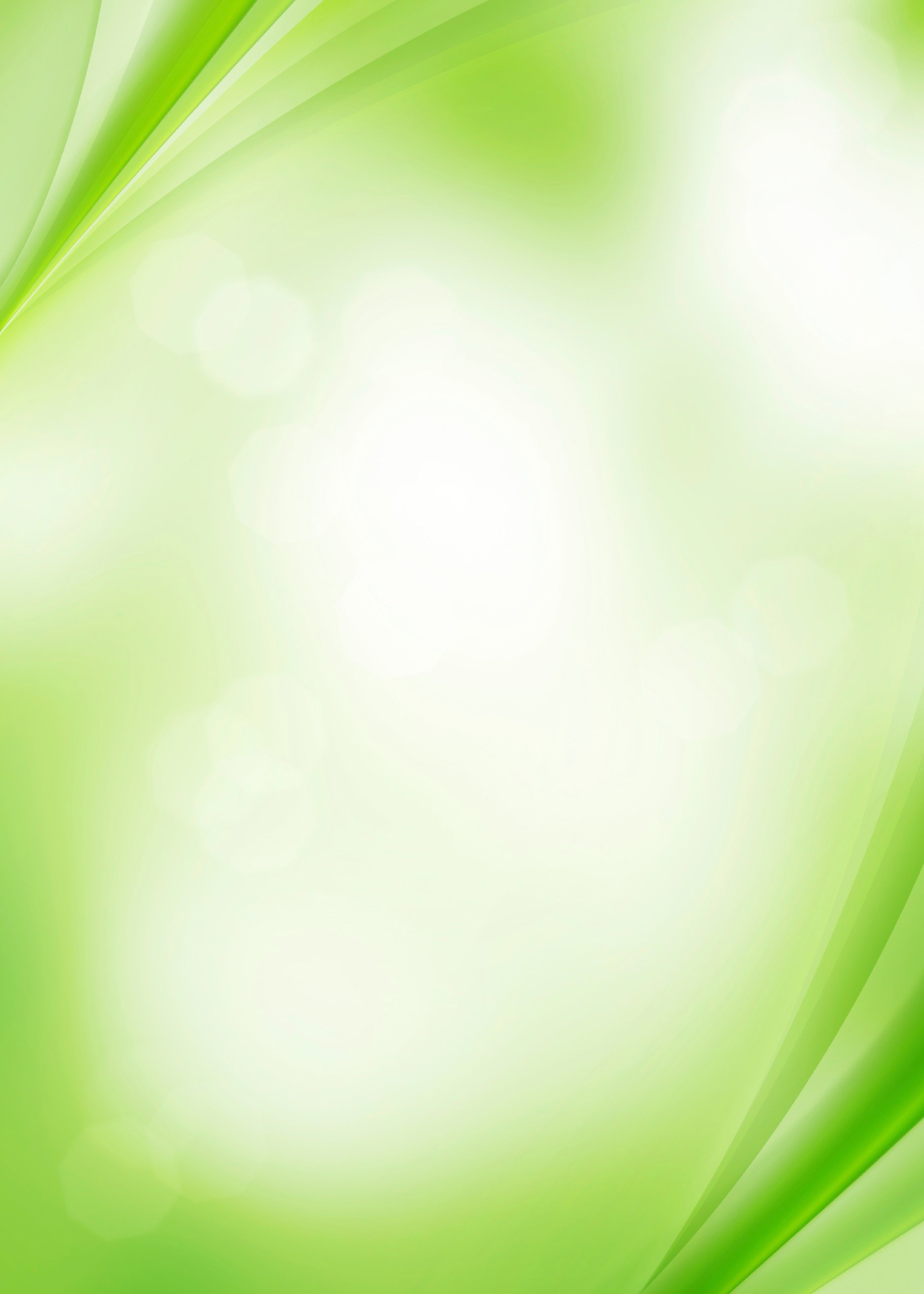 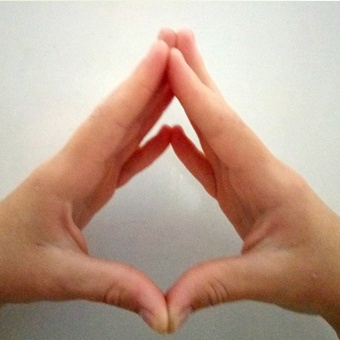 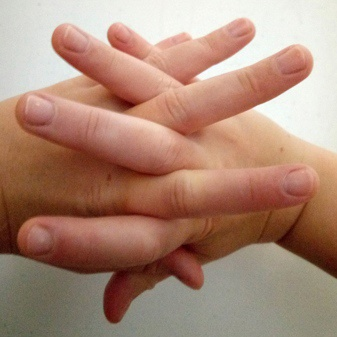 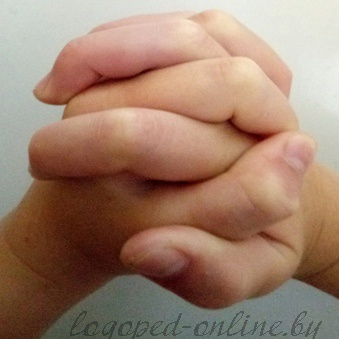 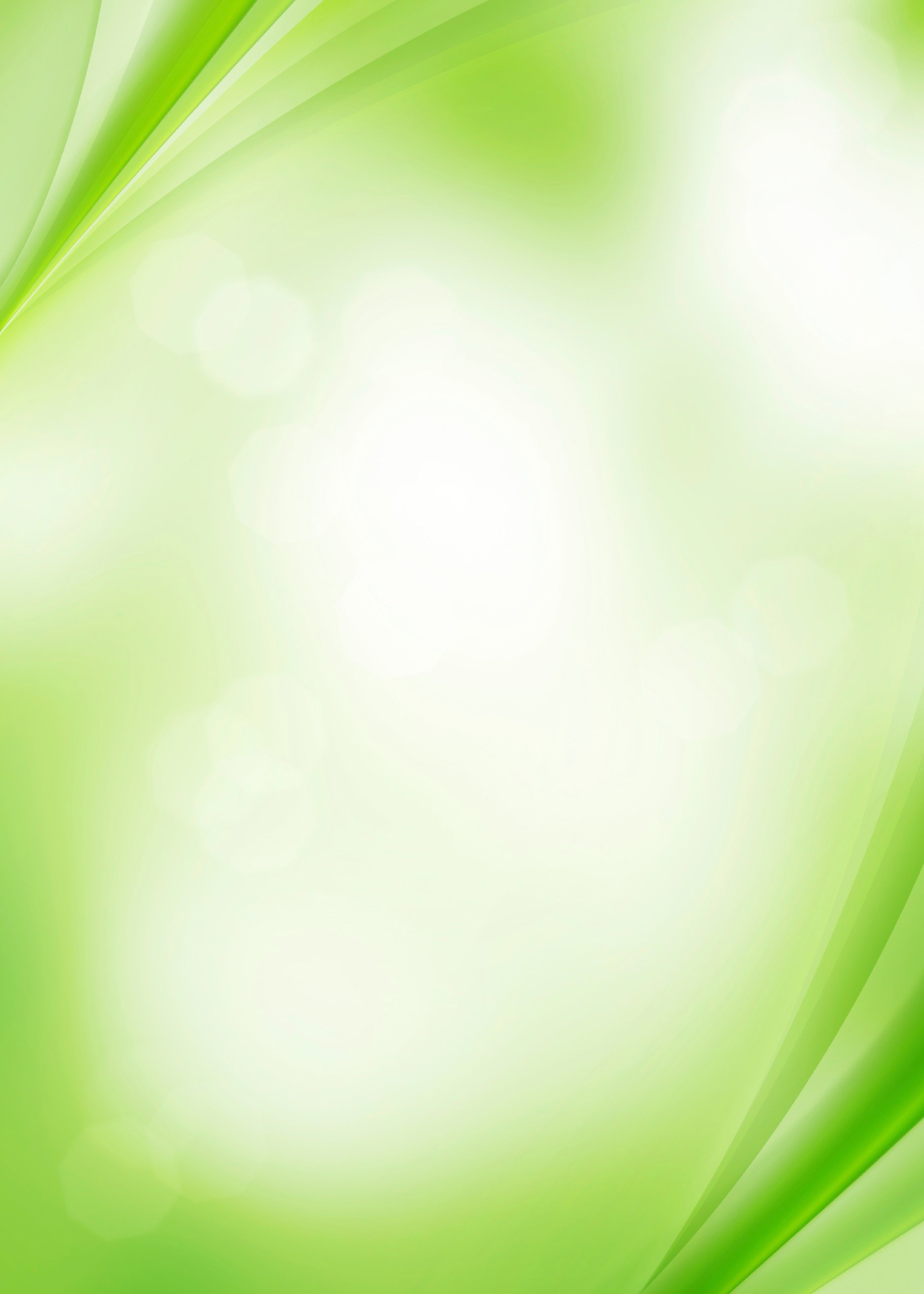 Таким образом, кинезиологические упражнения помогают развивать тело, повышать стрессоустойчивость организма, синхронизировать работу полушарий, улучшать мыслительную деятельность, улучшать память и внимание,развивать творческую деятельность.Ребёнок овладевает умениями, которые ранее были недоступны ему.
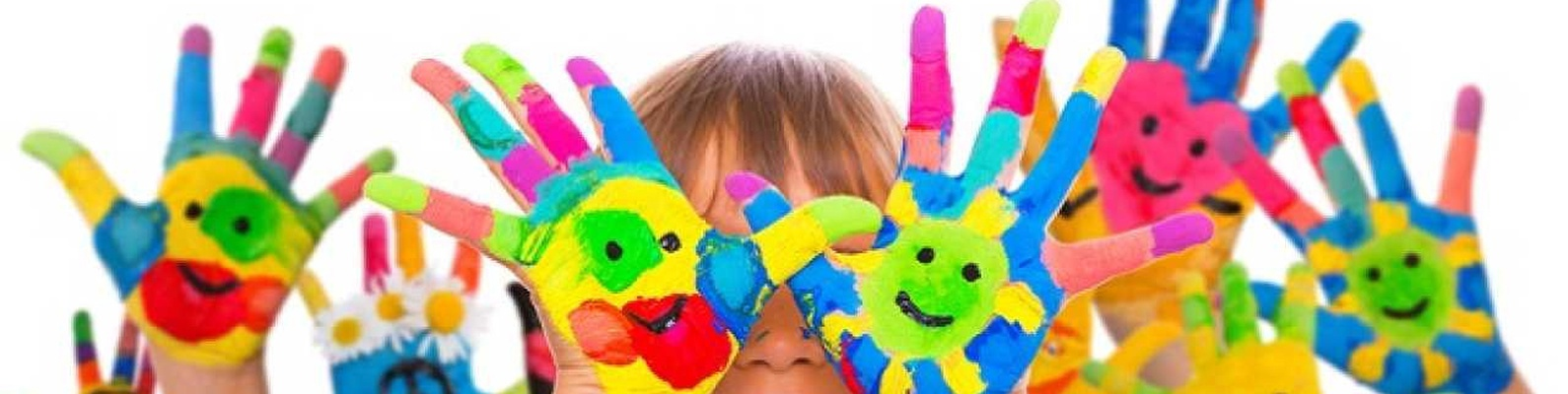